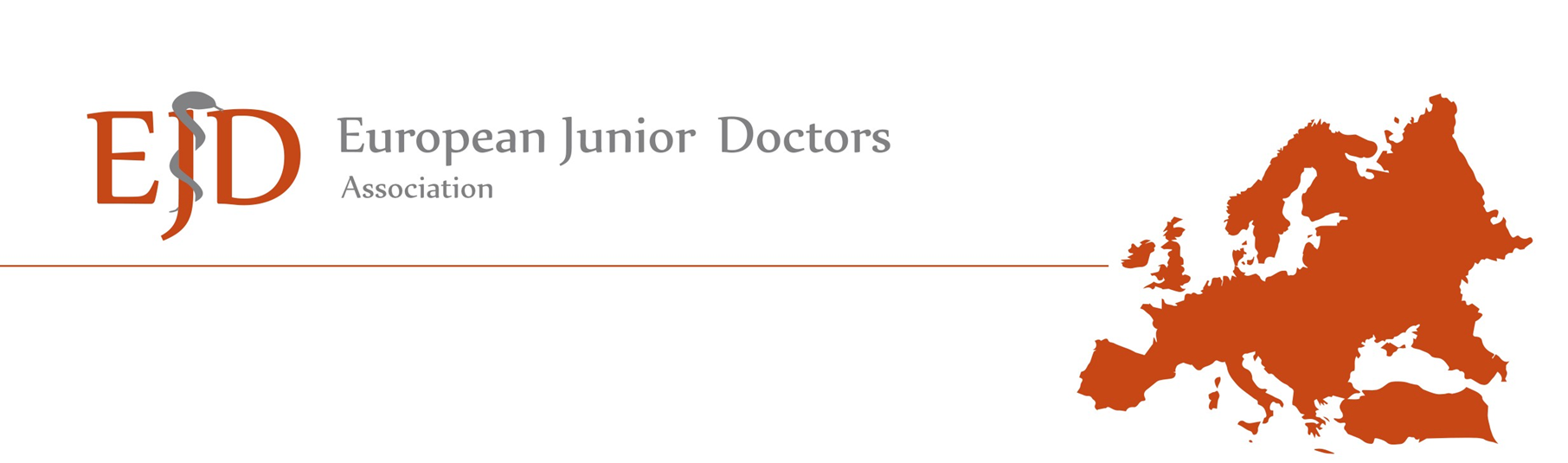 Safeguarding the interests of 300.000 european junior doctors
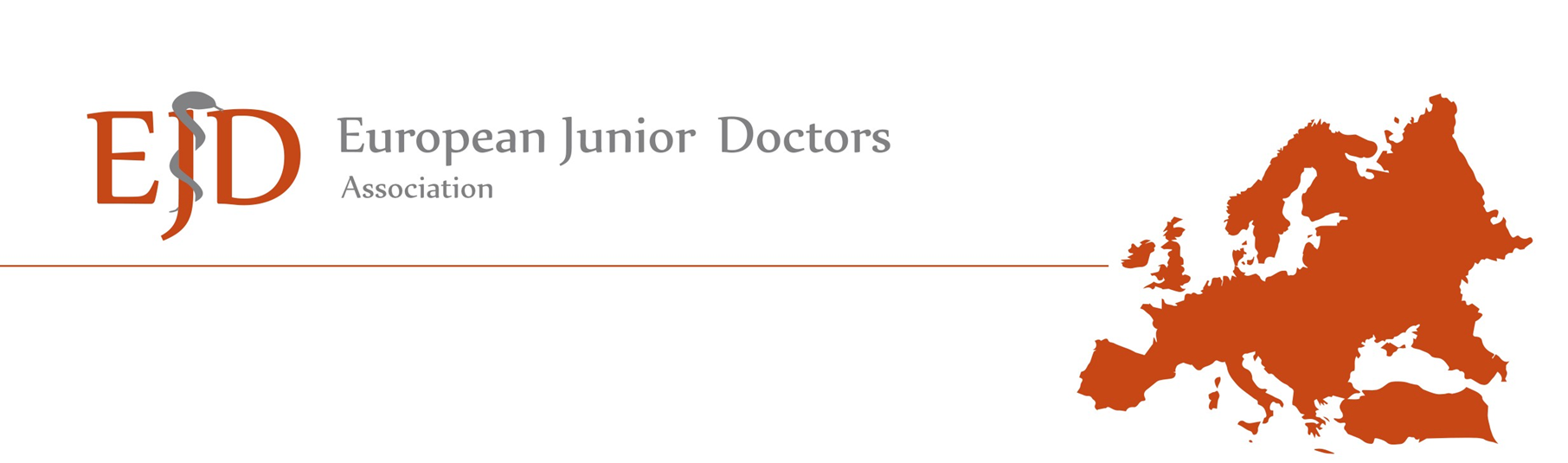 Update on activity
Position paper on violence against (junior) doctors
Policy paper on burn-out and psychosocial wellbeing
Policy paper on E-health


Juniordoctors.eu/ejd-documents
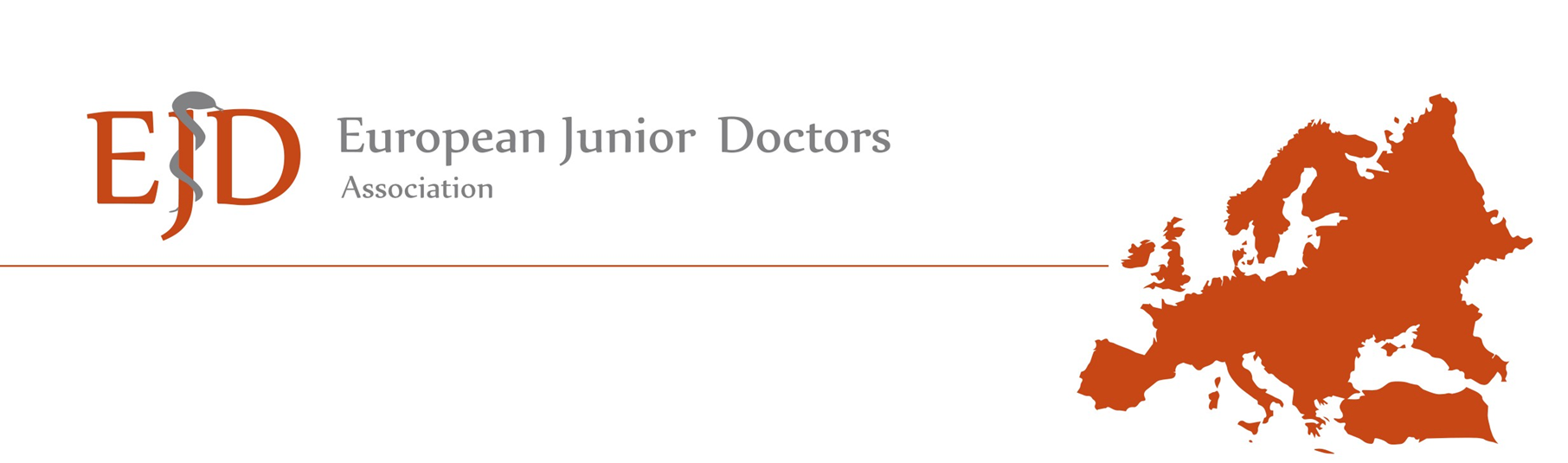 Violence against doctors
WHO: 38% physical violence1
Specific vulnerability of junior doctors
19 Recommendations 
Individual measures
Institutional measures
National measures
1. World report on violence and health, WHO 2002, Geneva p 5: http://whqlibdoc.who.int/hq/2002/9241545615.pdf
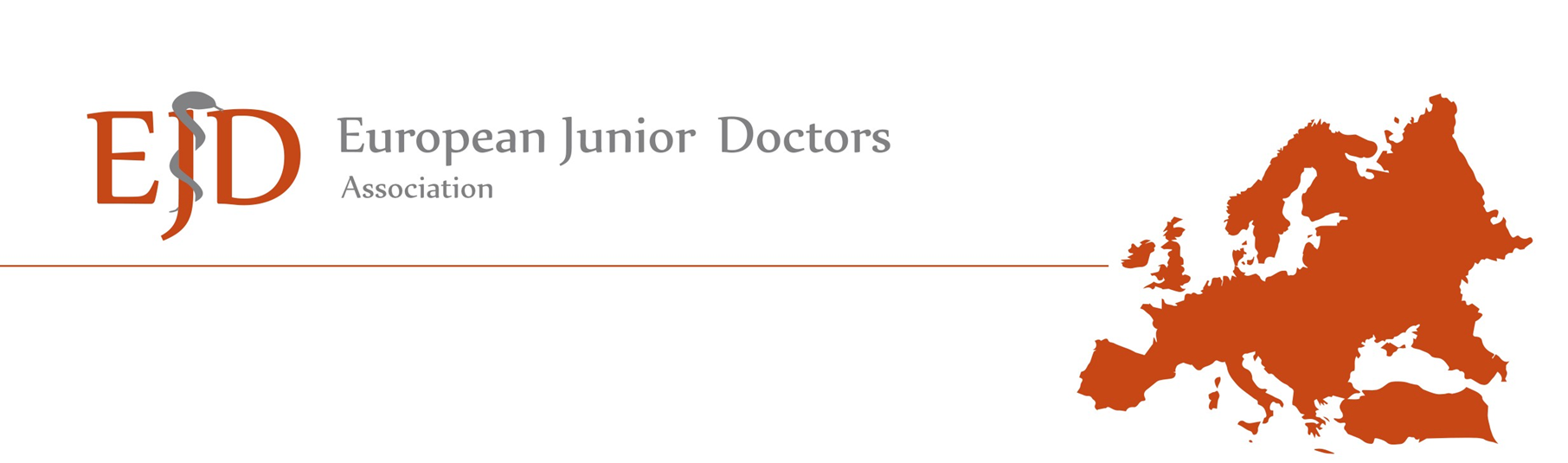 Social well-being
28,3% depressive symptoms among Junior Doctors1
Naji L, Singh B, Shah A, Naji F, Dennis B, Kavanagh O, Banfield L, Alyass A, Razak F, Samaan Z, ProfettoJ, Thabane L, Sohani ZN. Global prevalence of burnout among postgraduate medical trainees: a systematic review and meta-regression. CMAJ Open. 2021 Mar 8;9(1):E189-E200. doi:10.9778/cmajo.20200068. PMID: 33688027; PMCID: PMC8034324.
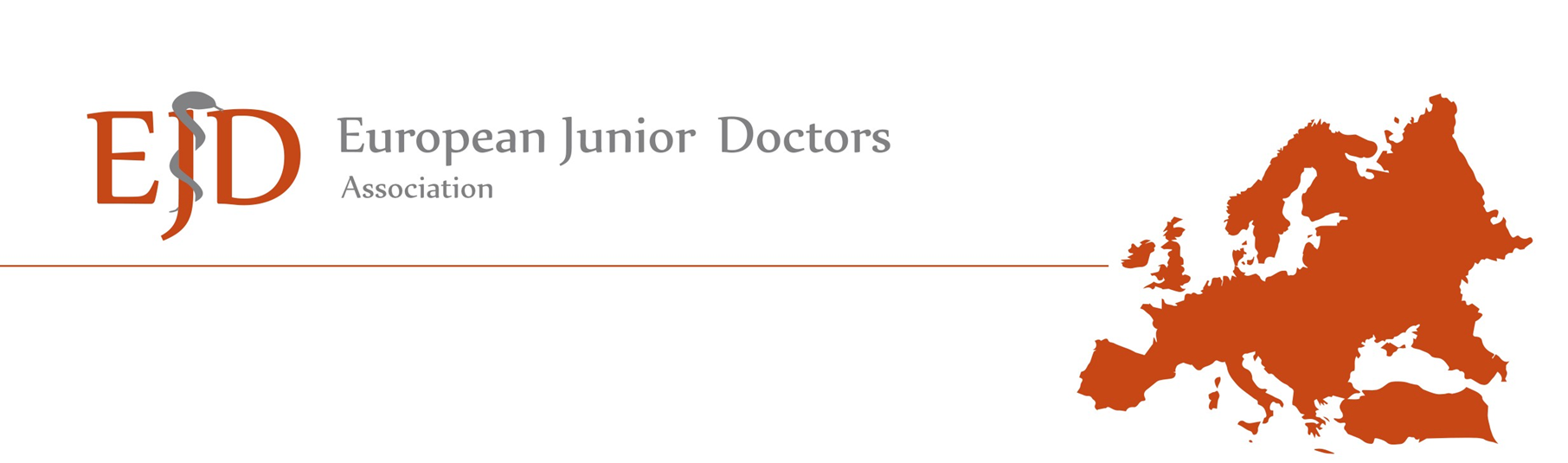 Social well-being
28,3% depressive symptoms among Junior Doctors1
47,3% experienced burn-out2
Naji L, Singh B, Shah A, Naji F, Dennis B, Kavanagh O, Banfield L, Alyass A, Razak F, Samaan Z, ProfettoJ, Thabane L, Sohani ZN. Global prevalence of burnout among postgraduate medical trainees: a systematic review and meta-regression. CMAJ Open. 2021 Mar 8;9(1):E189-E200. doi:10.9778/cmajo.20200068. PMID: 33688027; PMCID: PMC8034324.
Mata DA, Ramos MA, Bansal N, et al. Prevalence of Depression and Depressive Symptoms Among Resident Physicians: A Systematic Review and Meta-analysis. JAMA. 2015;314(22):2373–2383. doi:10.1001/jama.2015.15845
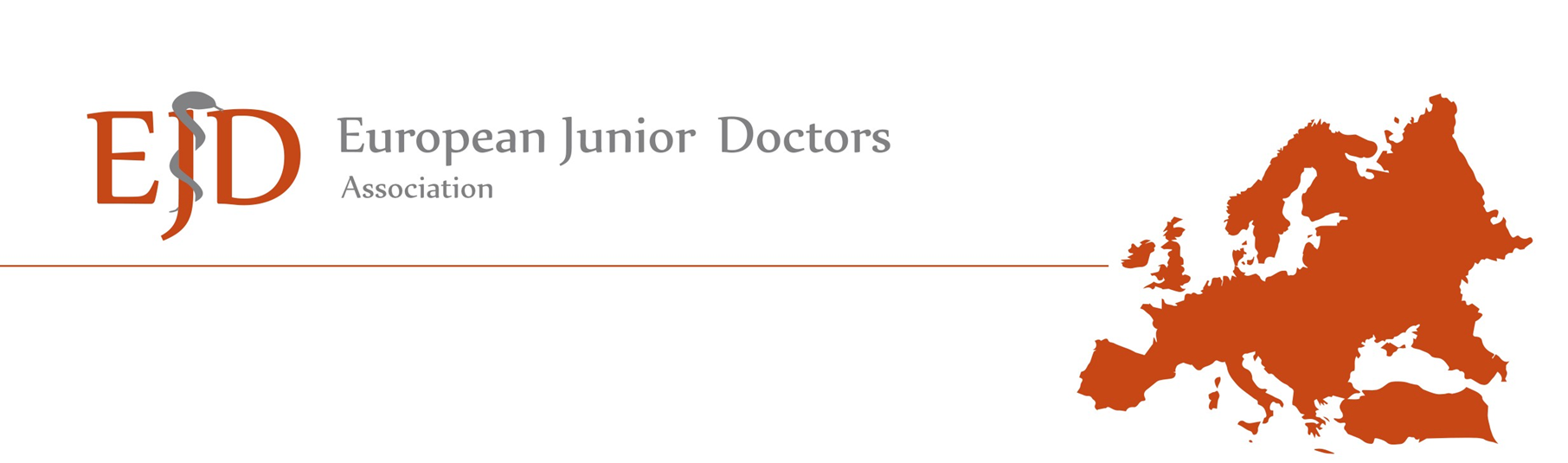 Social well-being
28,3% depressive symptoms among Junior Doctors1
47,3% experienced burn-out2
Higher suicide mortality rates than general population3

WHO Framework
Naji L, Singh B, Shah A, Naji F, Dennis B, Kavanagh O, Banfield L, Alyass A, Razak F, Samaan Z, ProfettoJ, Thabane L, Sohani ZN. Global prevalence of burnout among postgraduate medical trainees: a systematic review and meta-regression. CMAJ Open. 2021 Mar 8;9(1):E189-E200. doi:10.9778/cmajo.20200068. PMID: 33688027; PMCID: PMC8034324.
Mata DA, Ramos MA, Bansal N, et al. Prevalence of Depression and Depressive Symptoms Among Resident Physicians: A Systematic Review and Meta-analysis. JAMA. 2015;314(22):2373–2383. doi:10.1001/jama.2015.15845
Dutheil F, Aubert C, Pereira B, Dambrun M, Moustafa F, Mermillod M, Baker JS, Trousselard M, Lesage FX, Navel V. Suicide among physicians and health-care workers: A systematic review and metaanalysis.PLoS One. 2019 Dec 12;14(12):e0226361. doi: 10.1371/journal.pone.0226361. PMID:31830138; PMCID: PMC6907772.
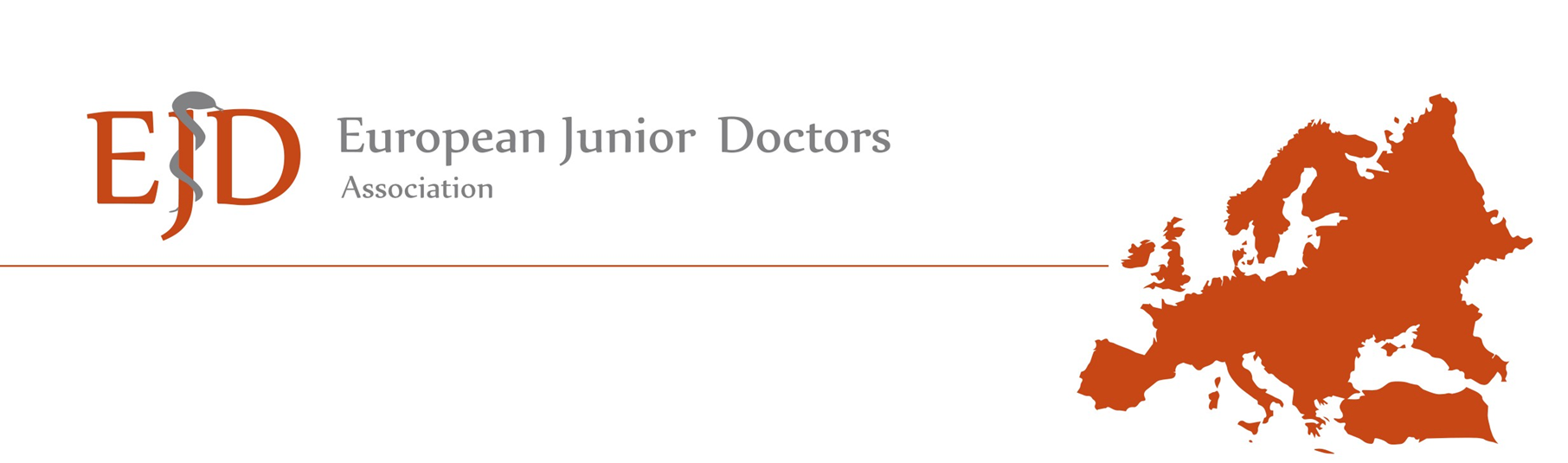 Social well-being
Primary prevention
Recommendations on departmental/institutional level
Individual advice
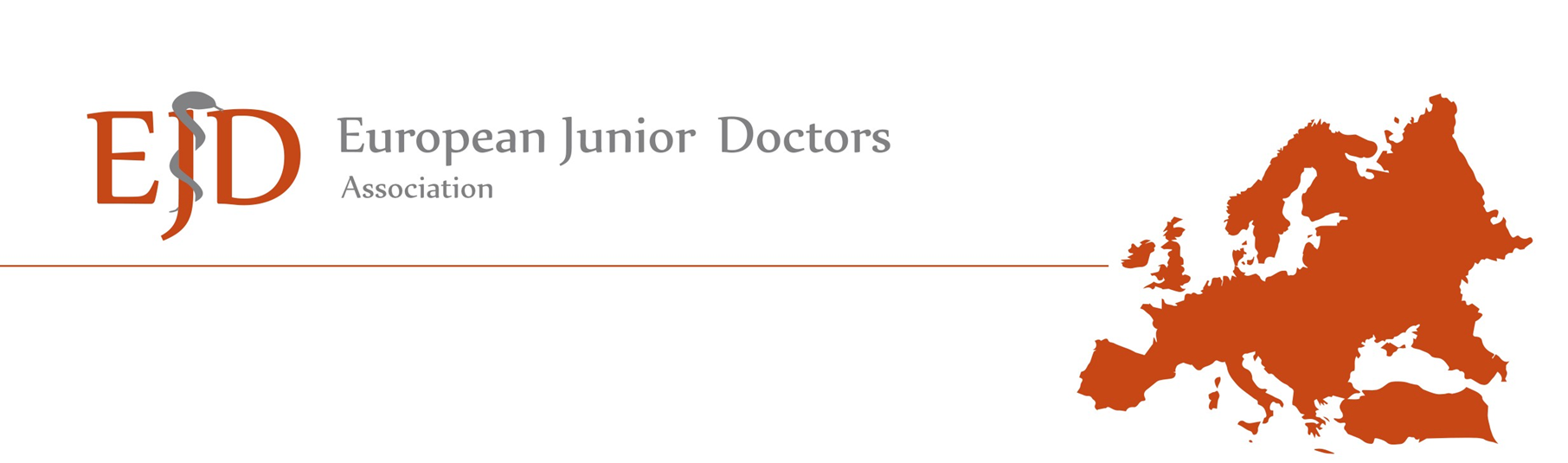 E-health
European Health Data Space
AI Act
Advice in four key areas:
Digital health literacy
Support healthcare professionals by design
Equity and safety
Privacy and transparent secondary use
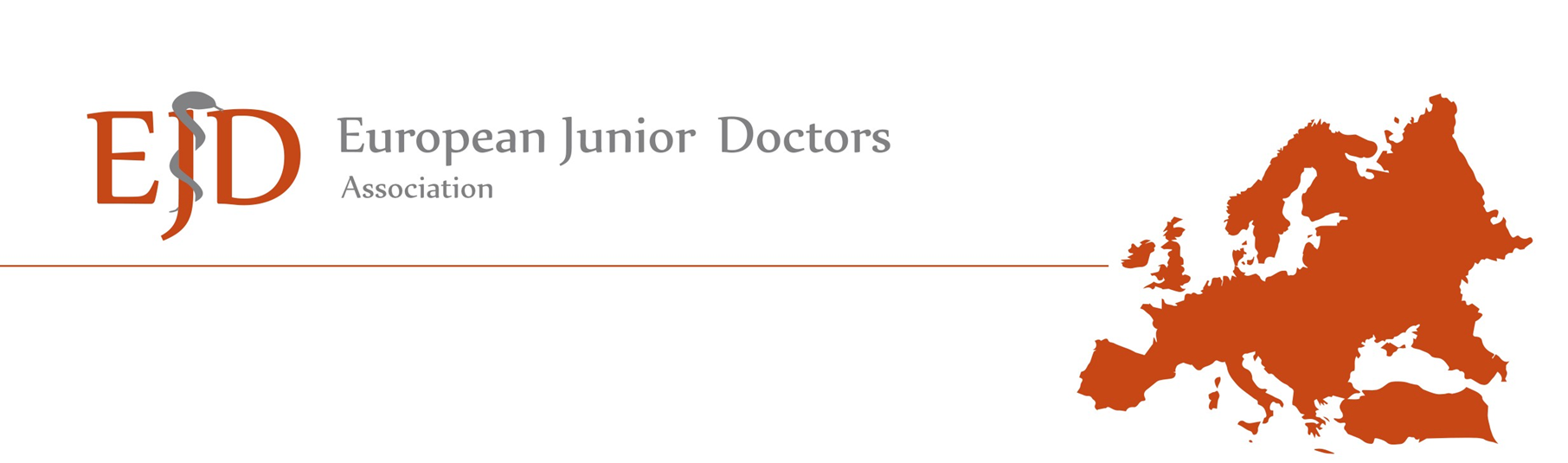 Upcoming
Medical deserts
Residents view on work/study report
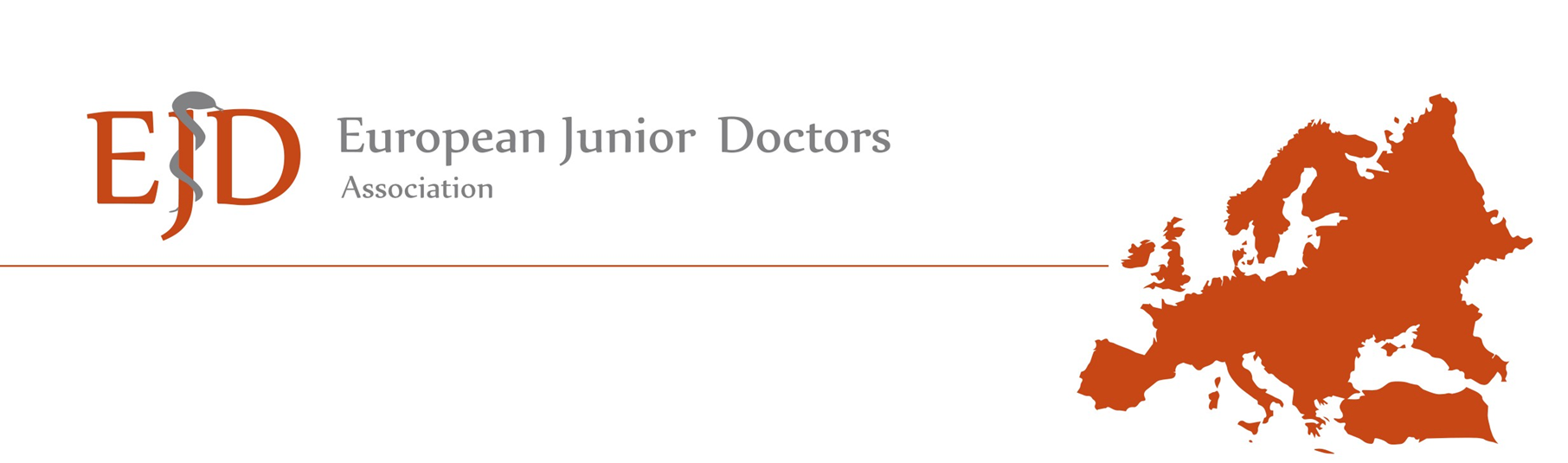 Safeguarding the interests of 300.000 european junior doctors